Bµi 11
PHÐP TRõ TRONG PH¹M VI 10
TIẾT 4
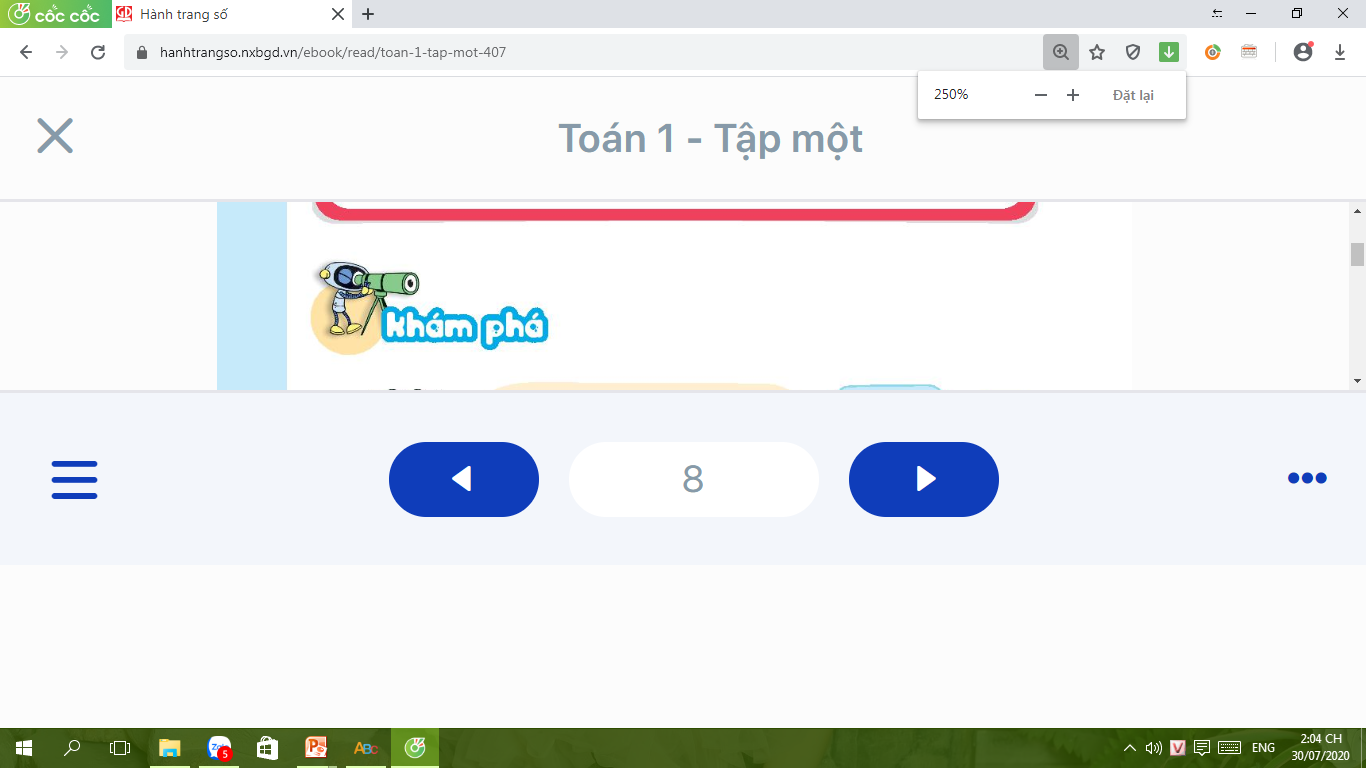 Số 0 trong phép trừ
a)
Vớt 1 con cá, còn lại mấy con cá?
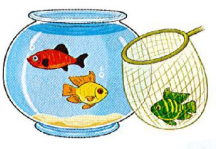 3 – 1 = 2
?
b)
Vớt 2 con cá, còn lại mấy con cá?
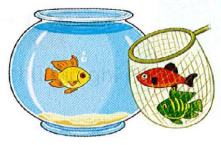 3 – 2 = 1
?
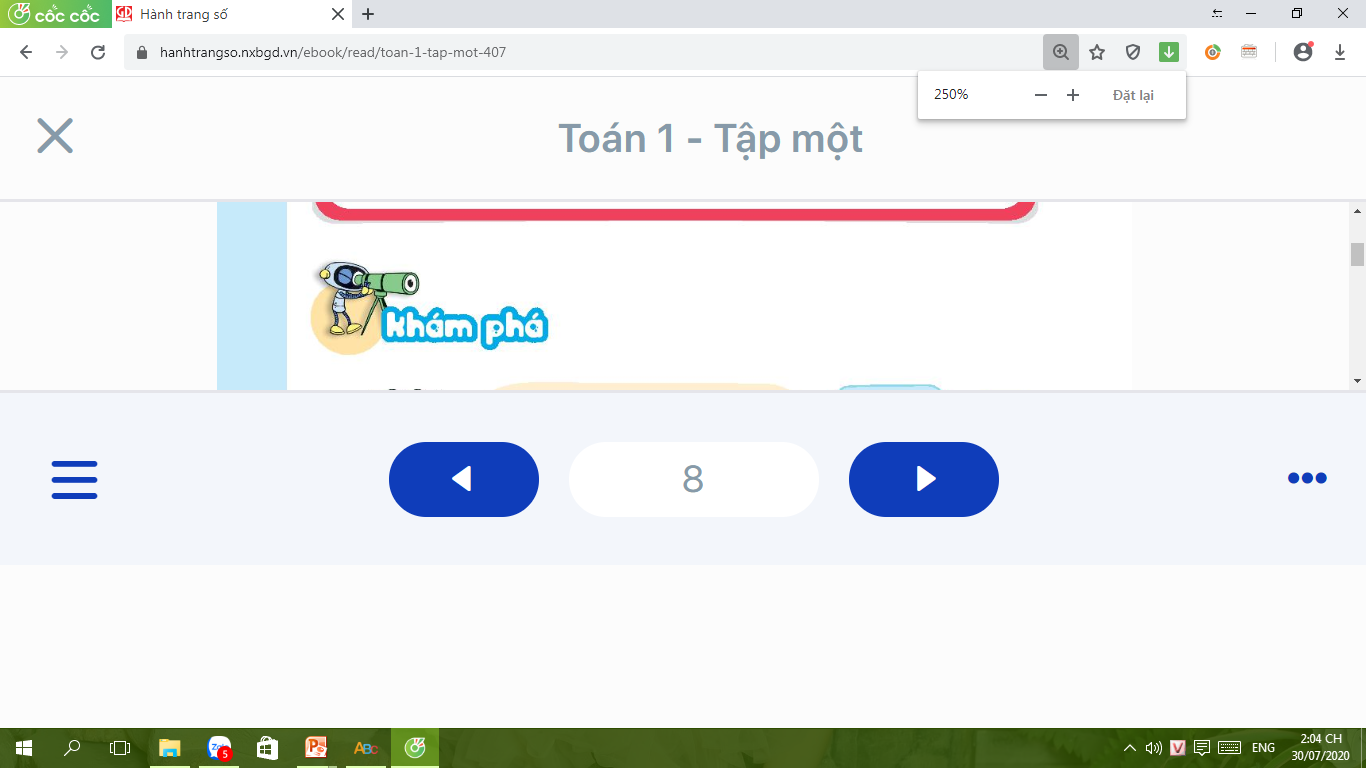 Số 0 trong phép trừ
c)
Vớt 3 con cá, còn lại mấy con cá?
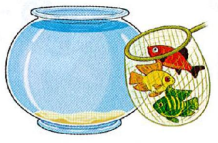 3 – 3 = 0
?
d)
Không vớt con cá nào, còn lại mấy con cá?
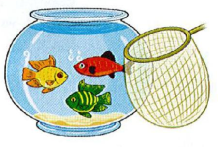 3 – 0 = 3
?
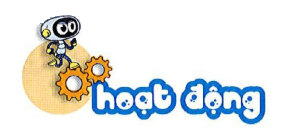 1
Tính nhẩm
5 – 0 	4 – 0 	3 – 0 	2 – 0 
6 – 6 	7 – 7		4 – 4 	9 – 9
5 + 0	0 + 4	3 + 0	0 + 2
2
Hai phép tính nào có cùng kết quả?
7 – 4
5 – 5
7 – 0
4 – 0
3 – 3
3 – 0
6 – 2
9 – 2
3
Số
?
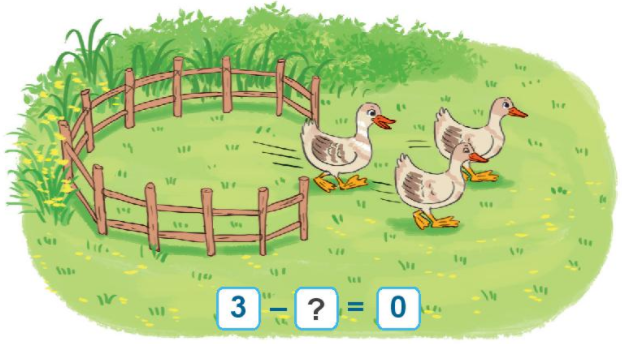 3